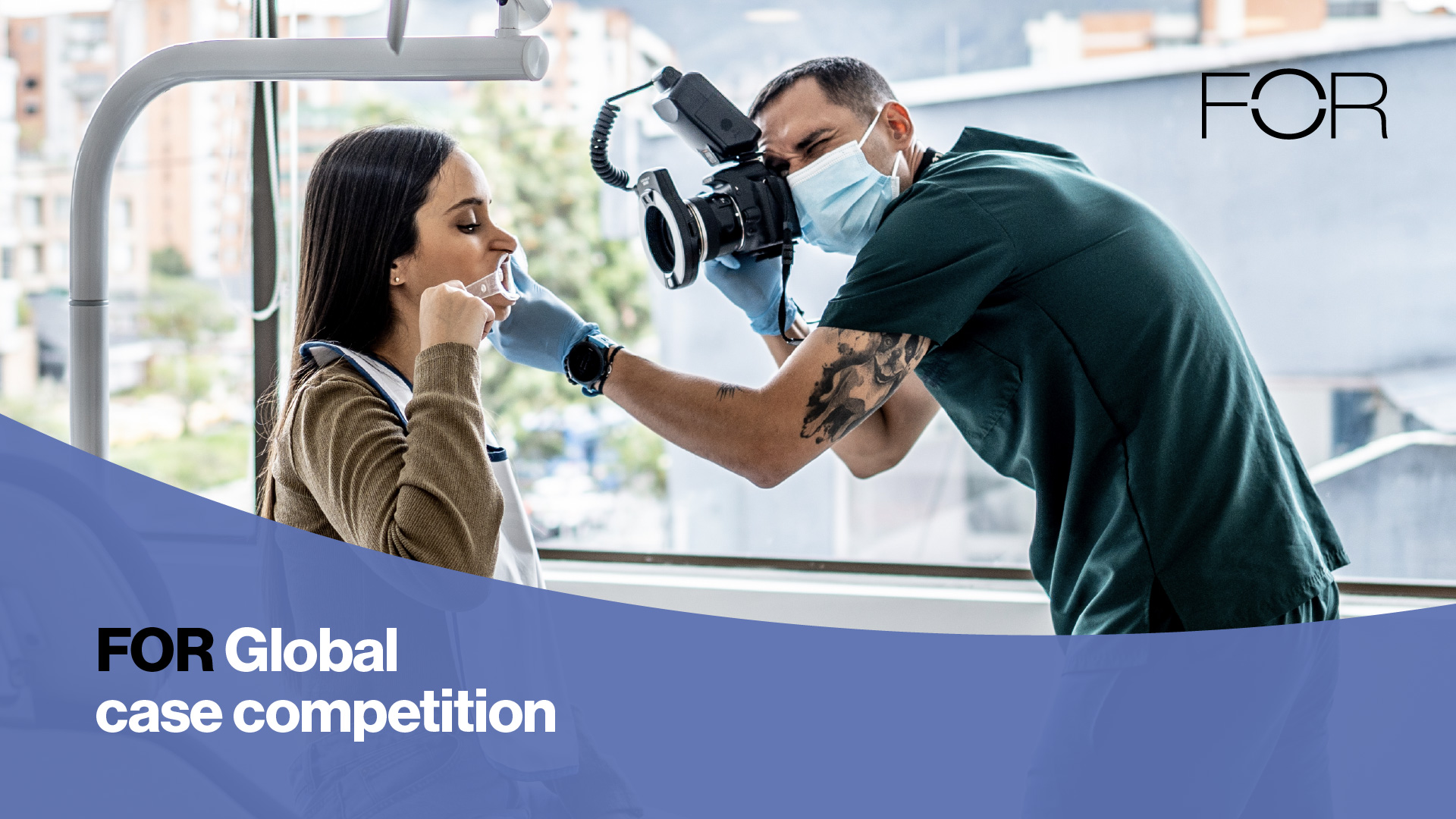 FOR CaseSubmission guidelines and procedure
To submit a case
Please review this template (we would be delighted to receive your feedback for improvements), the word document detailing the teaching points of the case and the patient consent. 
Please include each step: Evaluation and Diagnosis (slide 7), Treatment Planning (8), Progress and Completion (9), Restorative Procedure Photos (10), Follow up and Outcome (11). 
Please consider adding videos of any segment of your treatment. Very short videos showing different steps of the treatment can be included at any sequence and mixed in with other media, i.e. pictures. 
Add information at all yellow marked placeholders; and please follow the structure on slide 6. For each image, please add a caption that should be published which tells other clinicians your observations and/or describing the procedure applied including materials and methods used. 
Submit all high-resolution images (300dpi) and videos (1080x1920), in a separate file with each image labelled with a unique name (the image can be found by search engines attracting your audience if named clearly perhaps using caption – e.g. Pre-operative view tooth fractured).
For cases with full-facial or other identifying images of patients, a signed and dated patient consent from the patient agreeing to the publication of their images MUST be included. You may use the attached patient consent form or the existing form from your own practice. No case can be published without the patient’s consent. 
Submit this .pptx or .key presentation(s), the patient consent form, all images and videos to: education@for.org.
FOR CaseSubmission guidelines and procedure
After your submission
Your case will be peer-reviewed by the FOR Global Case Competition Jury Members (protocol compliance, completeness, scientific grounds and educational value). The reviews will take place regularly, but, depending on volume of the submissions, it might take a few weeks until you receive a feedback. Please be patient. 
If you are one of the top 5 cases, your case presentation will be prepared for the FOR website. In this case we may contact you with any questions for clarification by e-mail.
When the report is complete, you will be sent a link to the unpublished web page with your case for review and final approval.
After publication, please remember that users may place comments which should be monitored and answered
Please do not hesitate to contact science@for.org if you have any questions
Copyright
The copyright to this case, including any graphic elements therein (e.g. illustrations, charts, moving images) is hereby assigned by the Author to FOR to the fullest extent authorized by applicable law. The Author warrants that his/her contribution is original and that he/she has full power to assign his/her rights. The Author undertakes that he/she has full authority to release this material on behalf of any and all eventual co-authors. The copyright transfer to FOR covers the exclusive right and license to reproduce, publish, distribute and archive the case in all forms and media of expression known or developed in the future, including reprints, translations, photographic reproductions, microform, electronic form (offline, online) or any other reproductions of similar nature for any purpose.  
If the author does not own the copyright of all the contents and elements presented in the file, the author has, therefore, to specify below:
[Slide number, figure X, copyright status]
[Slide number, figure Y, copyright status]
 ....
Patient consent
Please attach the patient consent to publish their personal data, images, first name, age, clinical history, etc. Without this consent the materials cannot be published on the website. The FOR consent is available in English, French, Spanish, Chinese, German and Italian. If you require the consent in another language for your patient, please contact education@for.org and it will be provided.
[Speaker Notes: Check if additional Clinician Release Form would be necessary?]
Patient case: General information
Overview / Abstract
Explanation
The overview should introduce the reader to the case. Include all information to convince somebody to view the case in more detail. Optimally, your abstract follows the following structure:
Overview / Abstract
Diagnostic photographs
[please duplicate this slide as needed]
Media 2 
[add description of the image or video here]
Media 1
[add description of the image or video here]
Treatment planning photos
[please duplicate this slide as needed]
Media 4 
[add description of the image or video here]
Media 3
[add description of the image or video here]
Stage X surgery photos
[please duplicate this slide as needed]
Media 6
[add description of the image or video here]
Media 5
[add description of the image or video here]
Provisional restorative procedure photos
[please duplicate this slide as needed]
Media 8
[add description of the image or video here]
Media 7
[add description of the image or video here]
Final restorative procedure photos
[please duplicate this slide as needed]
Media 10
[add description of the image or video here]
Media 9
[add description of the image or video here]
Follow-up and outcome photos
[please duplicate this slide as needed]
also send separately
Media 10
[add description of the image or video here]
Media 9
[add description of the image or video here]
List of related publications (if applicable)
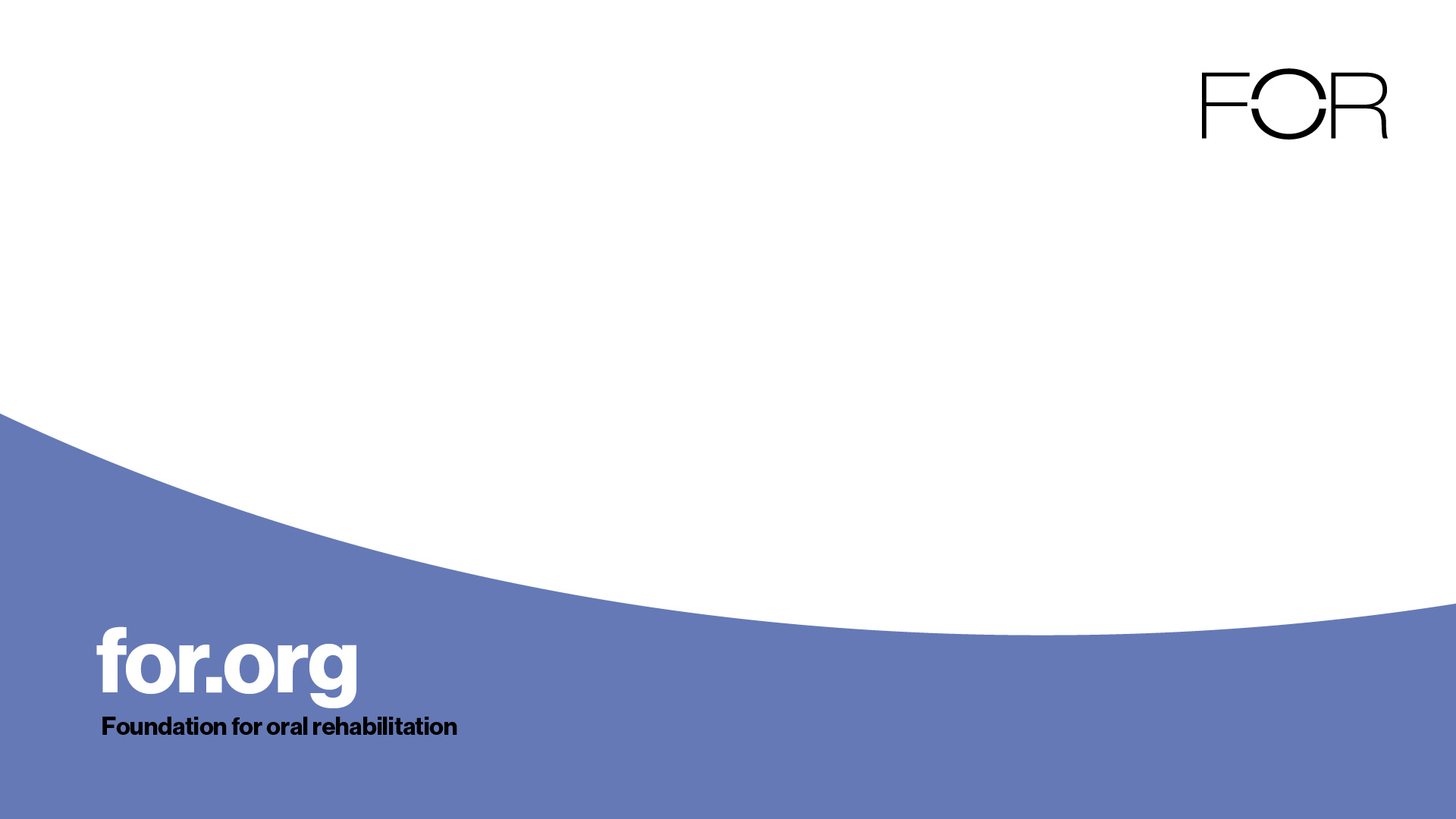 Next steps
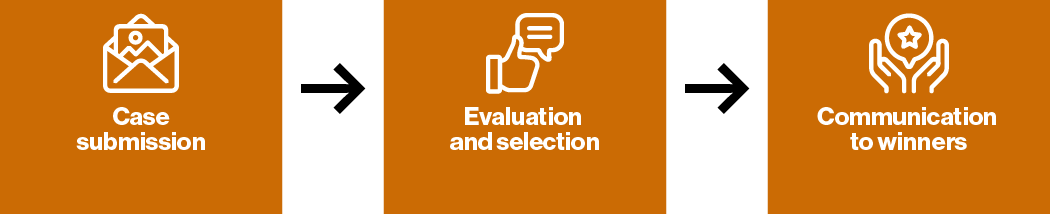 Thank you for providing your expertise through this clinical case documentation to help dental professionals all around the world treat more patients better. On behalf of the entire FOR Team, we are delighted to have your commitment to furthering FOR’s database of dental education and treatment cases.

Good luck from the FOR team
Enter date
Enter date
Enter date